Презентация, посвящённая уроку мира для учащихся 1 класса
Подготовила и провела учитель начальных классов: Артёмова О.В.
Дата проведения:02.09.13г.
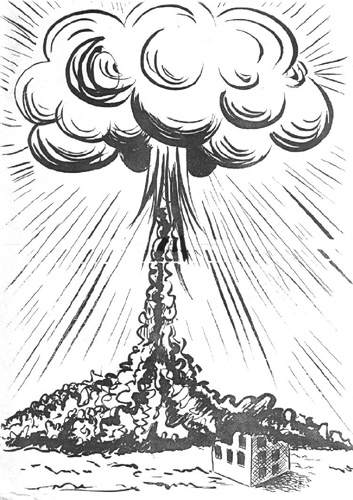 По всей земле летит сообщение: “Американцы сбросили атомную бомбу на города Японии”.
И вот на одной из площадей города Хиросимы появился новый памятник. Проходя мимо памятника, люди останавливались, снимали шляпы и несколько секунд проводили в молчании. А дети приносили к подножию памятника белых журавликов.
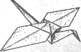 Журавль счастья                 Журавль — птица, почитаемая японцами. Фигурка журавлика является международным символом оригами.
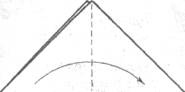 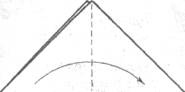 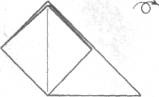 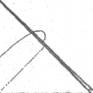 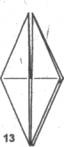 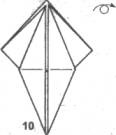 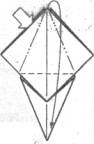 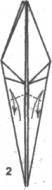 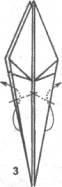 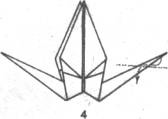 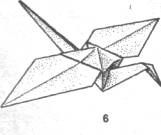 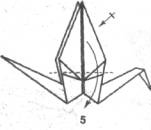 Рисунки детей по теме «Нет войне»
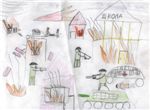 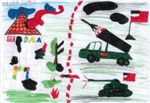 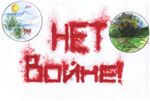